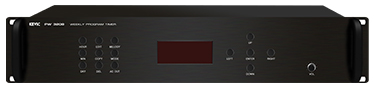 KPW214
PROGRAM TIMER
주간 단위로 예약 방송을 지원
예약 방송 장비로서 사용자가 원하는 시간에 방송 스케줄 저장
14 가지의 멜로디를 내장, 접점 및 통신으로 동작
예약 방송은 50개까지 설정 가능
멜로디 수 		 	: 14 Track (8kHz 샘플링 녹음)
통신방식 / 속도 	 	: RS-232 / 9,600bps
사용 전원	 	 	: DC 24V / 900mA
외형 규격(W x H x D)	 	: 482 x 88 x 350mm
무게	 	 	: 4.1kg